Creating a Sustainable Initiative for International Interculturalization
Todd Odgers, BCIT
Heather Tobe, Douglas College
Agenda
Foundations of institutional interculturalization
Case Studies
Moving Forward
Question 1
I’ve worked in international education for ____ years

1-3
4-8
9-15
16-20
21+
Question 2
My role is:

Senior leader
Head of international education
International education staff
Recruitment and retention
Faculty
Question 3
I would rate my understanding of interculturalization as:

thorough 
good 
somewhat 
limited 
I am here to learn
How does an institution negotiate cultural differences?
Interculturalization
Internationalization
Domestic diversity and inclusion
Indigenization
Interculturalization’s Stakeholders
Intercultural Education
“Intercultural education, as opposed to international education, is a more inclusive formulation, in that interculturality includes both international and domestic students. 

All students, regardless of their location, need to develop the capability to contribute in the intercultural construction, exchange and use of knowledge.”
						
				Crichton et al 2004
Thoughts on Integrating…
“Universities need to be devoting energies to integrating the home student to the university as an international/ multicultural community, rather than focusing so exclusively upon integrating the international student into an Anglo-centric community”
Killick, 2010
Intergroup Contact Theory
Groups from different cultures must be appropriately prepared to interact.
 
If they are not, then a reinforcement of stereotypes and prejudice is likely to occur.
(Allport, G. W., 1954; Pettigrew, T. F., Pettigrew & Tropp, L. R., 1993, Sindanus et al., 2008)
Case Study 1
Question 4
Is intercultural learning part of your strategic plan?

Yes
In some areas
No
I don’t know
Question 5
To what degree is interculturalization considered in program development

Major
I think most programs address it
Somewhat
Very little
Don’t know
Question 6
Do you have benchmarks or evaluation methods for measuring campus interculturalization?

Yes
In some areas
No
I don’t know
NQ Timeline
2017 +
Ongoing
[Speaker Notes: Point 1: AR project – Question “In what ways might Student Services enhance their interactions with diverse students to foster inclusivity?”  - Perspective taking – point of entry for students to College – Created Inclusive Student Engagement Model for Action – Inclusion = Diversity + Engagement.
Finding: Inclusion and exclusion is a matter of perspective. 
Point 2: Inclusion training – developmental – DMIS and practice perspective taking as an intercultural competence
Inclusive service interaction norms.
Point 3: Inclusion organizational map – holds multiple perspectives of inclusion – clarifies focus for inclusion strategies – makes inclusion more visible over time – filled in organizational strategy for inclusion – included Organizational performance metric, staff performance review tool, College activities – Inclusion Fusion, internal communications.
Point 4: Ongoing Inclusion activities to continue to influence College culture – Center supported and other departments (e.g. Student Navigator – Student Services, Human Library – Library, integration of intercultural competence curriculum in programming areas – Health, Language Training)]
NQ Model for Inclusive Intercultural Education
Inclusion = Diversity + Engagement
Louw and Whitelaw
Frameworks
Using the AQAL- Ken Wilber
Subjective
Objective
Micro
Macro
[Speaker Notes: Beneath Inclusion equation – framework - Quadrants – Integral theory – simplified and applied as a frame or map to hold inclusion as a phenomenon that is dynamic, complex and inter-related.
Review quadrants – following numbers.]
Hammer
[Speaker Notes: E

None of the stages are good or bad  in and of themselves- they all have strengths, even if they are not the most developed in terms of intercultural sensitivity]
Deardorff: Process Model
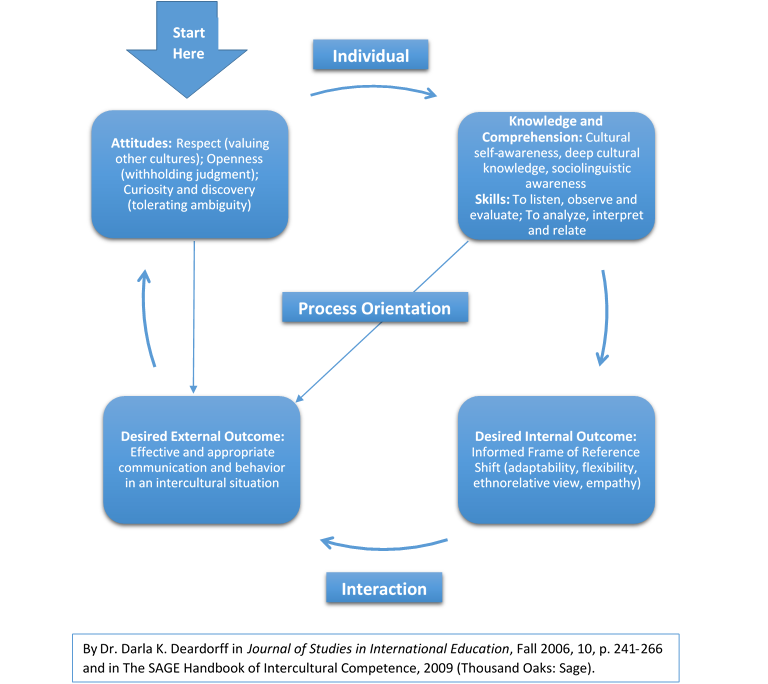 Align, Shape and Engage All Quadrants and Stakeholders
Executive Contribution Agreements (LR)
Senior Leaders, Faculty, Staff, Targets (LR/UR)
75% with satisfactory intercultural competence
5 year strategy
Inclusion Engagement Scale (LR/UR)
Evaluating learning transfer
Benchmarking 
Capturing Innovation
Align, Shape and Engage All Quadrants and Stakeholders- Cont’d
PLAR Framework for Faculty and Staff Hires (LR/UR)
Onboarding
Organizational development
Recognition and leveraging
College Wide Learning Outcomes Fwk (UL/LL/LR)
Inclusive Culture 
Creative and Critical Thinking
Community Citizenship
Communication and Collaboration

Our Values in Action-”The Learning Experience” (UL/LL/UR)
College Brand- “50 Years of Inclusion” (LL)
Interculturalization -Organisational Development
Senior level buy-in and championing
Align with the strategic plan and vision
Process for engagement
Baselines, benchmarks and targets 
Capture artifacts of learning and change
Case Study 2
Question 7
To what extent is interculturalization a focus in learning outcomes in your institution

Major
I think most programs address it
Somewhat
Very little
Don’t know
Question 8
Interculturalization is part of the staff/faculty pro d

Totally agree
Agree 
Somewhat agree
Disagree
Totally disagree
Question 9
Interculturalization discourse is included in discussions around academic integrity
Totally agree
Agree 
Somewhat agree
Disagree
Totally disagree
Question 10
Interculturalization is fully embedded in my institutional orientation programs for both international and domestic students

Totally agree
Agree 
Somewhat agree
Disagree
Totally disagree
DC Timeline
Present
Douglas College
Faculty strategies/initiatives:
1997
BCCIE/BC Ministry of Education, Skills and Training, BC institutions: Best Practices Guidelines for Internationalizing the Curriculum
Faculty strategies/initiatives:
2000
BCCIE/ Douglas College: Internationalizing Learning Project
Associate of Arts in Intercultural and International Studies
Intercultural course development
Faculty strategies/initiatives:
2005
Academic/Strategic Plan: Academic signature – set of 9 core competencies or essential skills provided in all programs

Intercultural Communication
Creating the shift
Interculturalization as core

Awareness building

Increased strategies/initiatives

Professional development

Curriculum development
Deardorff: Process Model
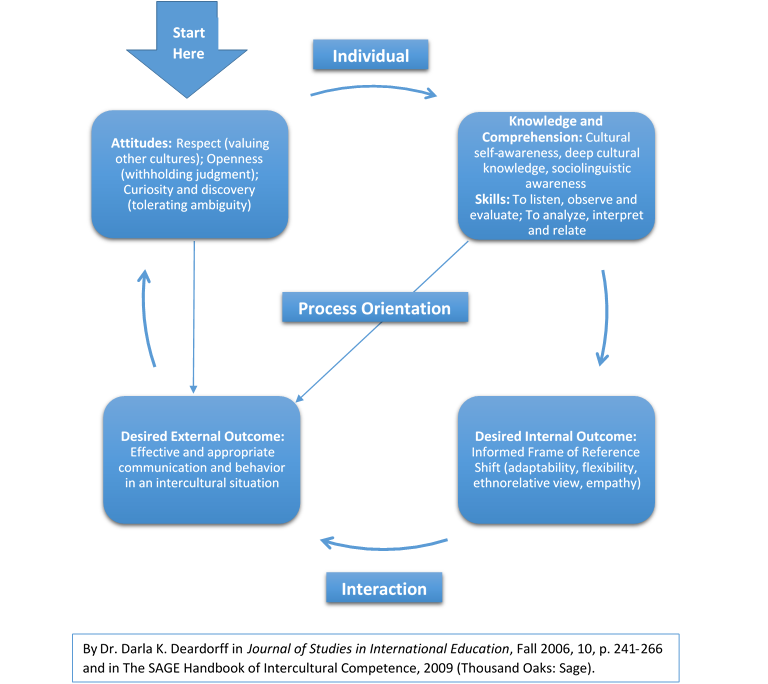 [Speaker Notes: Duplicate this slide via copy and paste to create more slides with images.]
What we can learn from these case studies?
Frameworks
Sustainability
Systems 
Gaps to address
Organizational shift
Discussion
What is something you learned today that interests you?

What could you apply from today’s presentation to your own context?
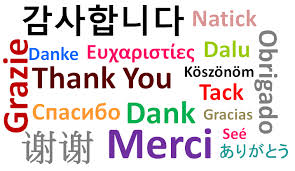 Any questions?
Heather Tobe
tobeh@douglascollege.ca
Todd Odgers
todgers@bcit.ca
[Speaker Notes: Please remember to add your contact information!]
References
Deardorff, D. (Ed.)(2009) SAGE Handbook of  Intercultural Competence, CA: Sage